Дифференциация  звуков
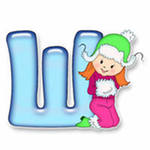 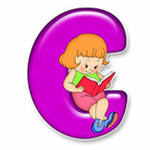 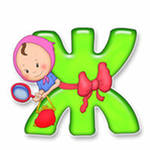 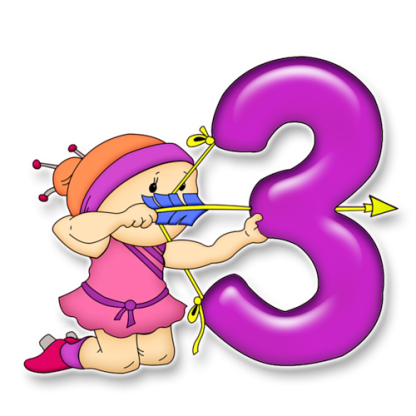 МБДОУ «Детский сад №36»
Составитель: Губкина Е.А., учитель-логопед
Волшебная книга покажет тебе пары  картинок. Постарайся их назвать правильно произнося звуки
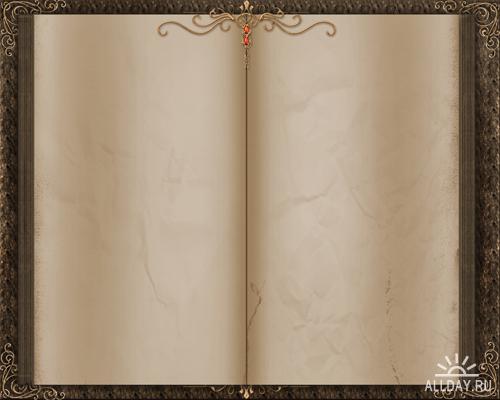 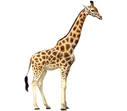 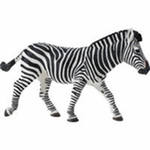 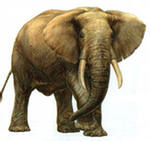 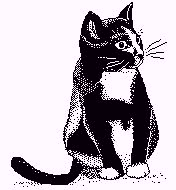 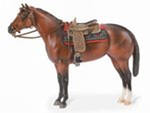 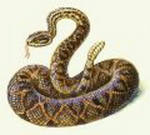 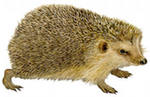 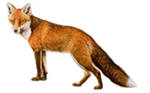 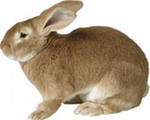 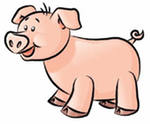 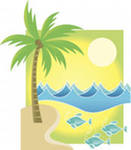 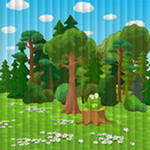 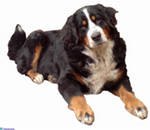 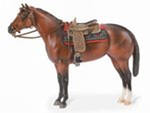 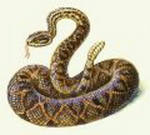 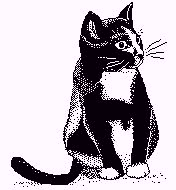 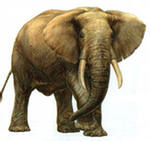 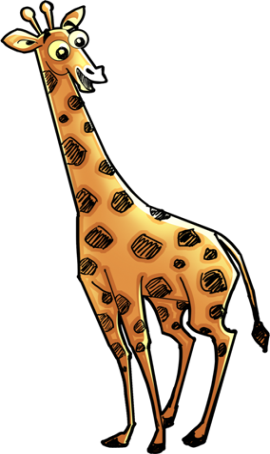 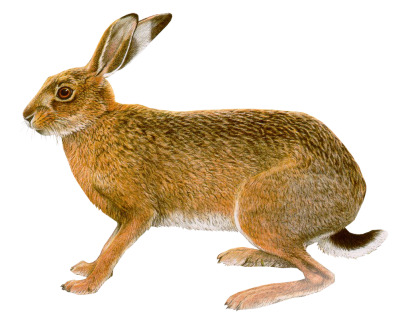 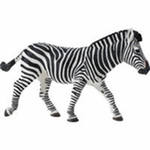 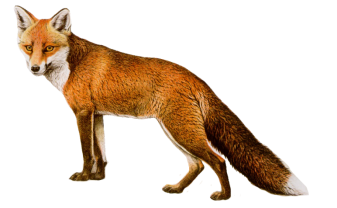 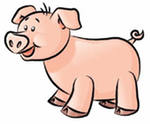 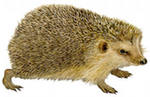 Животное , которое хочет попасть домой, начнет мигать. Расскажи, где живет  это животное:    в нашем лесу или в жарких странах .
Назови животных со звуком  С  (Ш  З  Ж).
Назови домашних животных. Проговори фразу так: Коза домашнее животное.
Разные животные передвигаются по разному. Проговори словосочетание , кто как передвигается
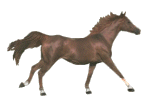 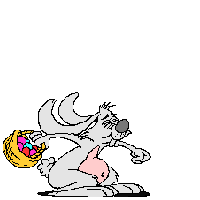 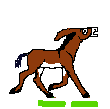 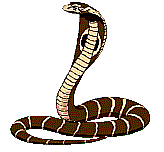 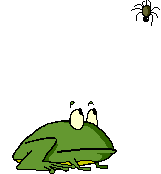 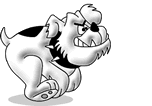 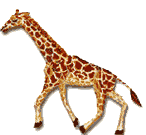 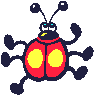 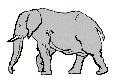 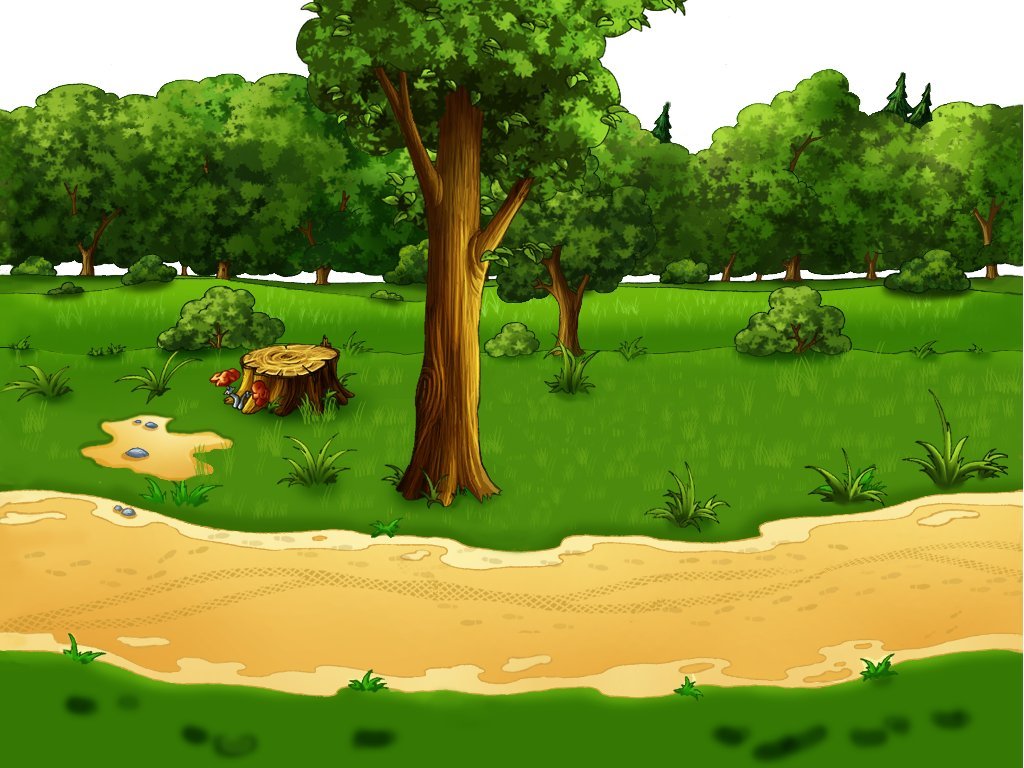 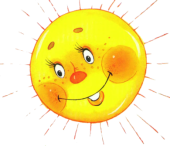 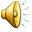 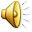 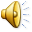 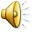 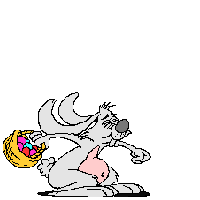 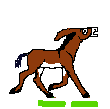 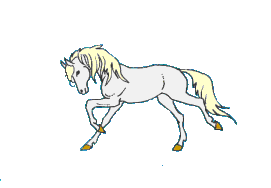 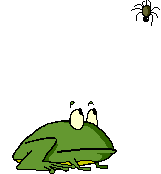 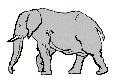 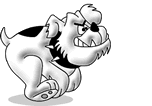 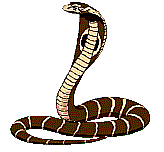 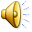 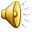 Проговори предложение: кто и как передвигается  по дорожке.
 Следи за правильностью произношения